Impresora
Una impresora es un dispositivo periférico del ordenador que permite producir una gama permanente de textos o gráficos de documentos almacenados en un formato electrónico, imprimiéndolos en medios físicos, normalmente en papel, utilizando cartuchos de tinta o tecnología láser.
Muchas impresoras son usadas como periféricos, y están permanentemente unidas al ordenador por un cable. Otras impresoras, llamadas impresoras de red, tienen una interfaz de red interno (típicamente wireless o ethernet), y que puede servir como un dispositivo para imprimir en papel algún documento para cualquier usuario de la red.
Además, muchas impresoras modernas permiten la conexión directa de aparatos de multimedia electrónicos como las tarjetas CompactFlash, Secure Digital o Memory Stick, pendrives, o aparatos de captura de imagen como cámaras digitales y escáneres. También existen aparatos multifunción que constan de impresora, escáner o máquinas de fax en un solo aparato. Una impresora combinada con un escáner puede funcionar básicamente como una fotocopiadora.
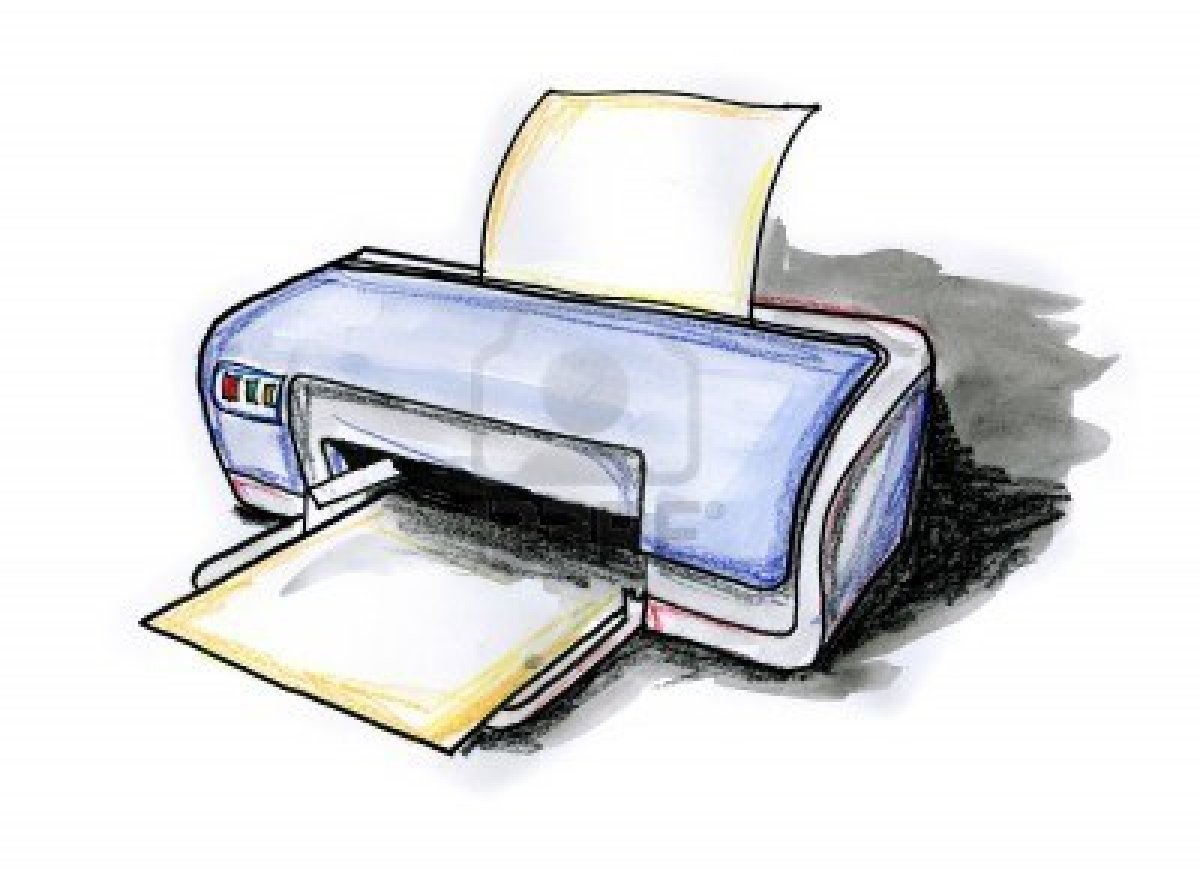